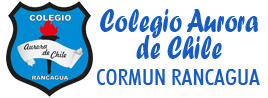 Música
Material semana 13 
FELIPE PÉREZ PARRA.
01
BIENVENIDOS
Hola Queridos Estudiantes ¿Cómo están?
Espero estén muy bien en  casa. 
He preparado esta clase con mucho cariño para ustedes.
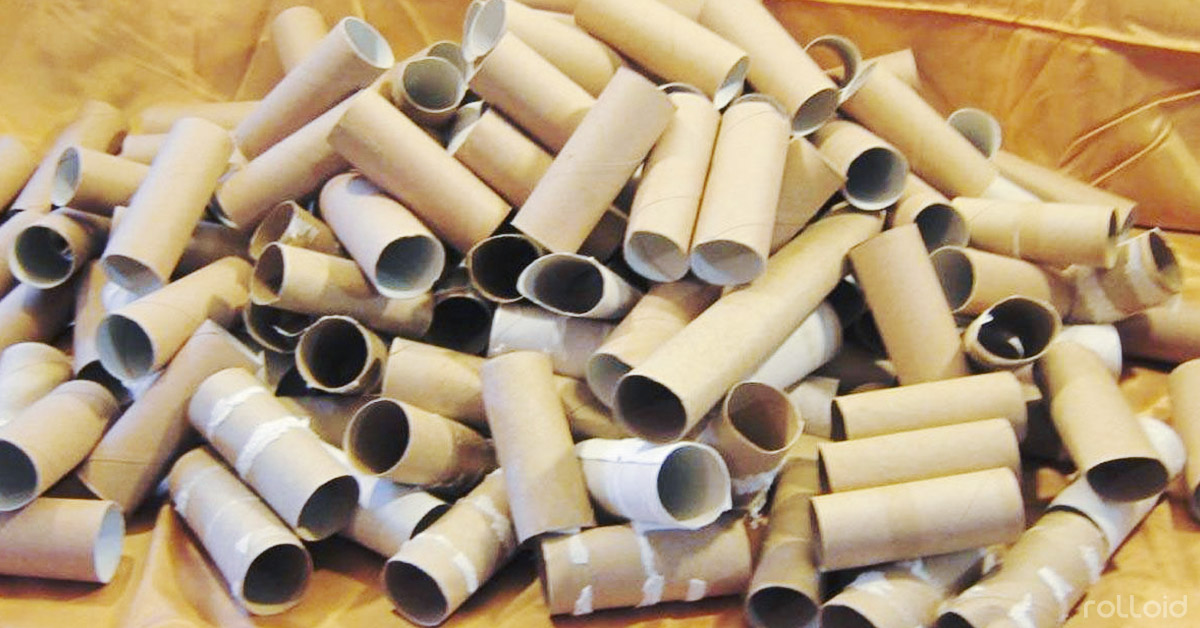 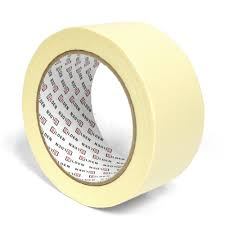 ¿Que ocuparemos en esta clase?
Los siguientes materiales:

A) 3 conos de confort o 2 de toalla nova 
B) Cinta  masking
C) Témpera, plumones, papel lustre, cartulina color,papel de regalo etc. (para pintar o decorar conos)
D) Arroz, semillas, arena, etc. 
E) Tornillos o mondadientes
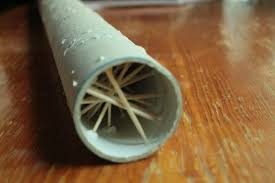 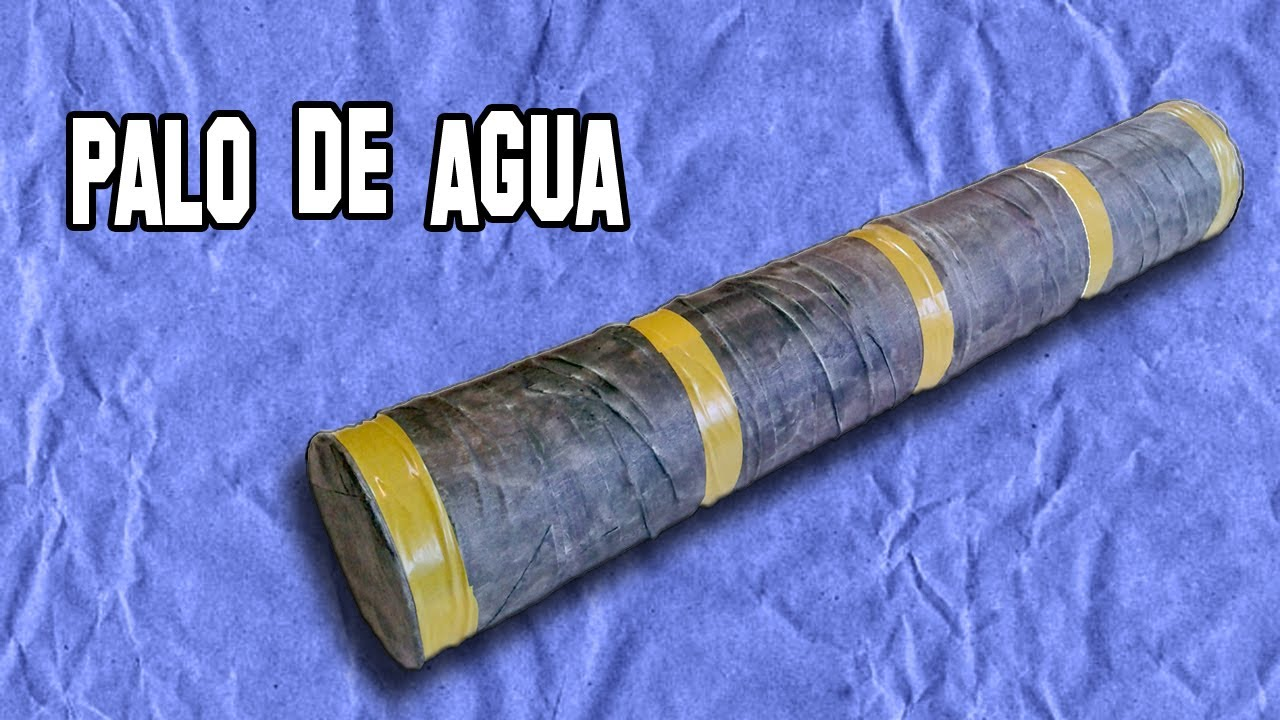 ¡Iniciemos la clase!
¿De qué crees que tratará esta clase?
OBJETIVO DE LA CLASE:
Crear instrumentos musicales con material reciclado
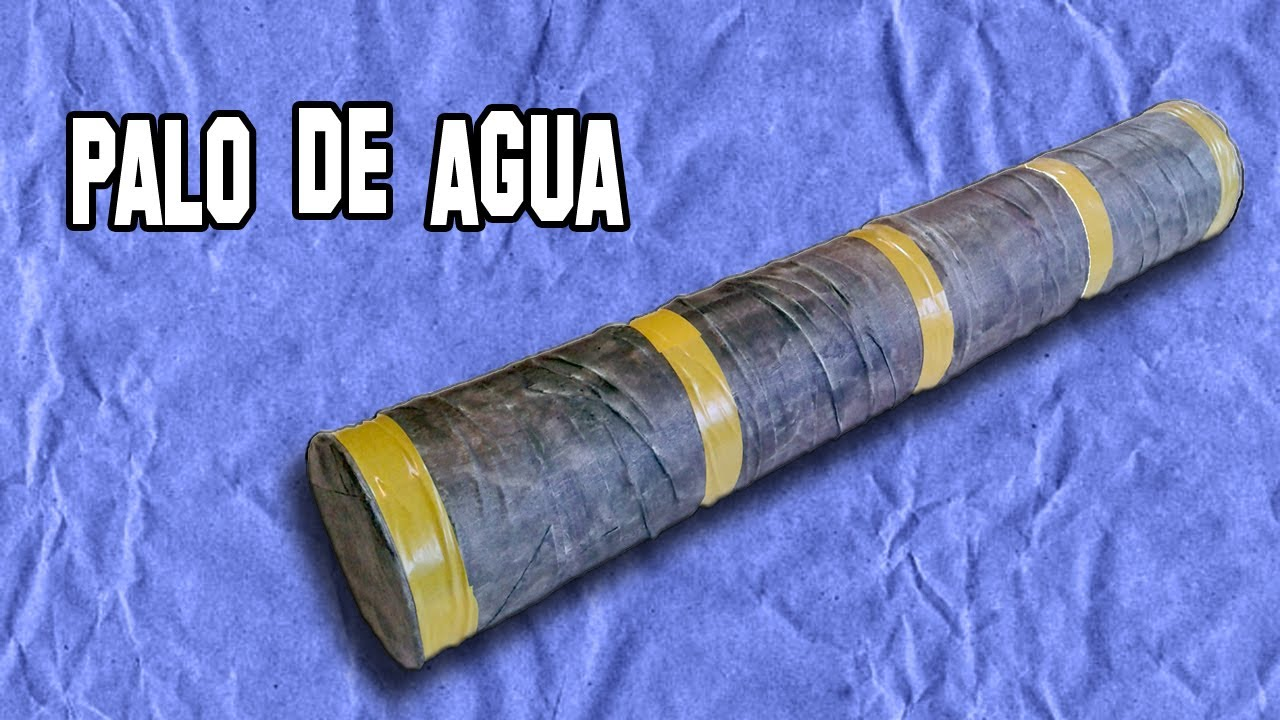 Ruta de aprendizaje
4
2
Elaboración de instrumentos
Observar video de apoyo
3
1
Instrucciones para elaborar el instrumento
Conocer y comentar objetivo de clase
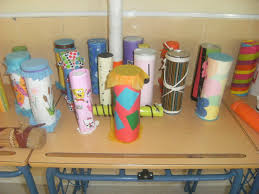 Observa el siguiente video
https://www.youtube.com/watch?v=XSQ-fRTtbaA
(ver palo de lluvia en el tiempo 02:05 en adelante)
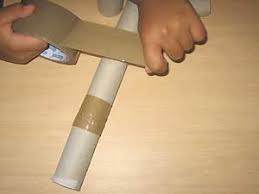 ¡A trabajar!
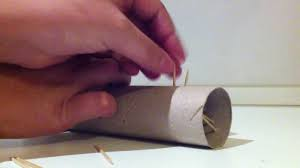 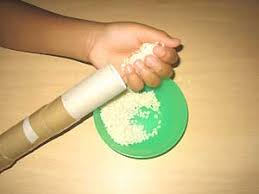 ¡A trabajar!
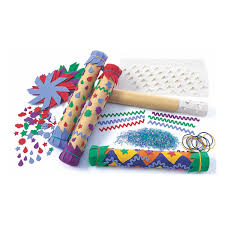 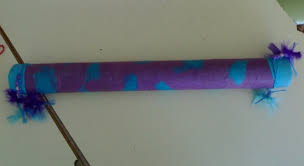 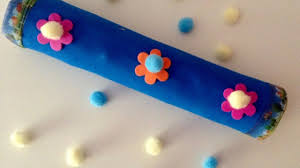 Para evaluar (formativamente)
Envía un video de tu trabajo realizado con las siguientes acciones:

1) Presentación de la o el estudiante (nombre, apellido y curso)
2) Mostrar y hacer sonar el palo de agua 

Nota: enviar el video al correo indicado:
felipe.perez@colegio-auroradechile.cl
¡FELICITACIONES!
Te mando un gran abrazo 
y nos vemos pronto.
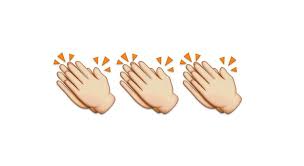 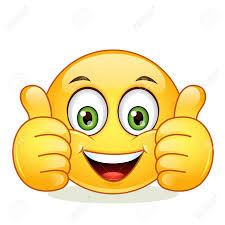 Please keep this slide for attribution